Figure 5. Comparison of EPSP and IPSP latencies for individual VPM (A) and PoM (B) cells showing mixed responses (both ...
Cereb Cortex, Volume 17, Issue 12, December 2007, Pages 2853–2865, https://doi.org/10.1093/cercor/bhm025
The content of this slide may be subject to copyright: please see the slide notes for details.
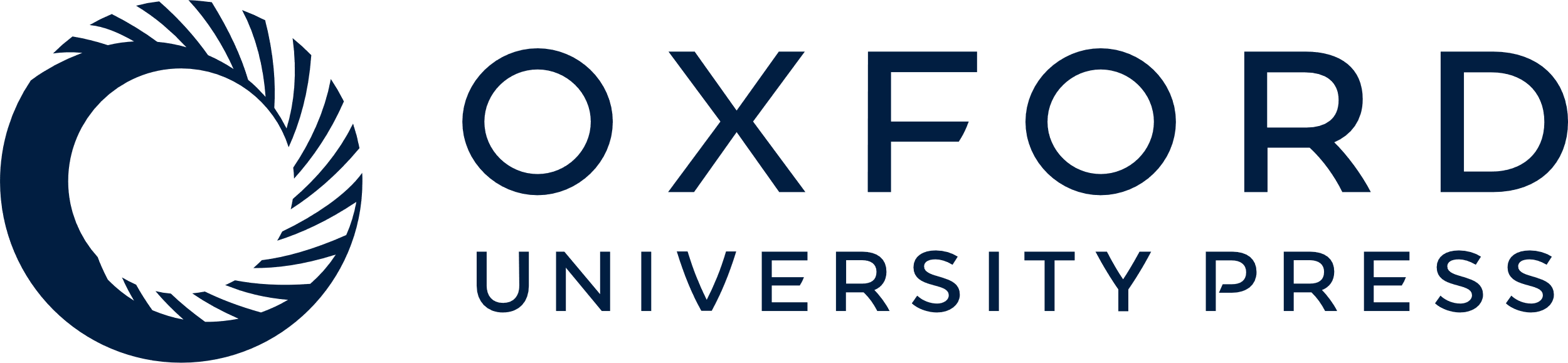 [Speaker Notes: Figure 5. Comparison of EPSP and IPSP latencies for individual VPM (A) and PoM (B) cells showing mixed responses (both excitation and inhibition). Each circle represents the EPSP and IPSP latency from the response of a single cell. Black dots indicate cell responses where the EPSP failed on the first shock during train stimulation but showed EPSPs to the second shock, which was used to calculate the EPSP latency. Diagonal lines indicate the location for EPSPs and IPSPs with equal latencies. Thus, circles above the lines indicate IPSP latencies faster than EPSP latencies, and circles below the line indicate IPSPs with longer latencies than EPSPs. Dotted vertical lines indicate the separation of thalamocortical-evoked IPSPs (latencies 5.5 ms). N = 12 VPM cells, and N = 14 PoM cells.


Unless provided in the caption above, the following copyright applies to the content of this slide: © The Author 2007. Published by Oxford University Press. All rights reserved. For permissions, please e-mail: journals.permissions@oxfordjournals.org]